Millennium High SchoolAgenda Calendar
10/31/16
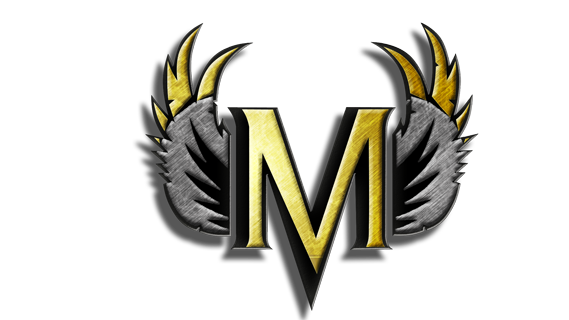 “Either you run the day, or the day runs you.” 
— Jim Rohn
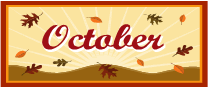